METODOLOGI  ILMU  PEMERINTAHAN(Aturan Perkuliahan)
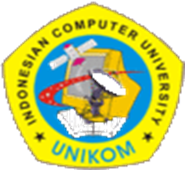 Dr. Dewi Kurniasih, S.IP.,M.Si.
WAKTU PERKULIAHAN
Jadwal Kuliah: Kamis, 13.00 – 15.15 (3 SKS), Teori dan Praktik
Toleransi kehadiran di kelas 15 menit, konsekuensi:
Mahasiswa terlambat tidak diperkenankan masuk kelas, tetapi absensi tetap diakui
Dosen tidak masuk kelas tanpa pemberitahuan, mahasiswa boleh pulang dengan membuat absensi manual diserahkan ke sekretariat Prodi.
Kehadiran mahasiswa 80 %, selama satu semester
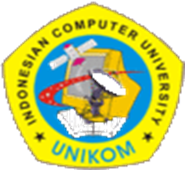 PERFORMANCE MAHASISWA
Dilarang memakai Kaos Oblong 
Tidak diperkenankan memakai Jeans Bolong
Harus memakai Sepatu
Membawa catatan dan buku kuliah serta alat tulis yang diperlukan
Rambut tertata rapi
Mandi dulu sebelum kuliah
Tidak mengisi absensi temannya
Tidak berbicara pada saat Dosen menerangkan
Matikan HP
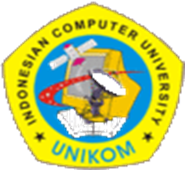 KOMPONEN NILAI AKHIR
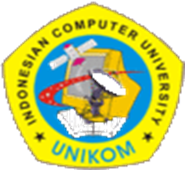 REFERENSI
Ndraha, Taliziduhu. 1993. Metodologi Pemerintahan Indonesia. Jakarta:Bina Aksara. 
Ndraha, Taliziduhu.1997. Metodologi Ilmu Pemerintahan.Jakarta:Rineka Cipta.
Garna, Judistira K. 2007. Metode Penelitian Ilmu Sosial: Penelitian dalam Ilmu Pemerintahan. Bandung:Primaco Akademika.
Soehartono, Irawan. 1995. Metode Penelitian Sosial. Bandung:Remaja Rosdakarya. BAB I.
Usman, Husaini dan Purnomo S.A. 1996. Metodologi Penelitian Sosial. Jakarta:Bumi Aksara. BAB I.
Kerlinger, Fred. N. 2002. Asas-asas Penelitian Behavioral. Gadjah Mada University Press.
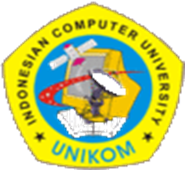 REFERENSI
Singarimbun, Masri dan Sofian Effendi. 1989. Metode Penelitian Survei. Jakarta:LP3ES. BAGIAN I.
Nawawi, Hadari. 2001. Metode Penelitian Bidang Sosial. Yogyakarta:Gadjah Mada University Press.
Eriyanto. 2001. Analisis Wacana, Pengantar Analisis Teks Media. Yogyakarta:LKiS.
Sarantakos, Sotirios. 1993. Social Research. Australia:MacMillan Education.
Neuman, Lawrence W. 1997. Social Research Methods : Qualitative and Quantitative Approaches. USA:Allyn and Bacon.
Pedoman Skripsi FISIP Unikom
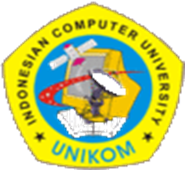 SEKIAN & TERIMA KASIH
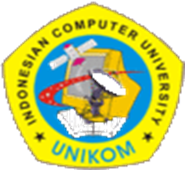